Clase  XVIEquilibrio Ejercicios
Física 1
Ejercicio 1
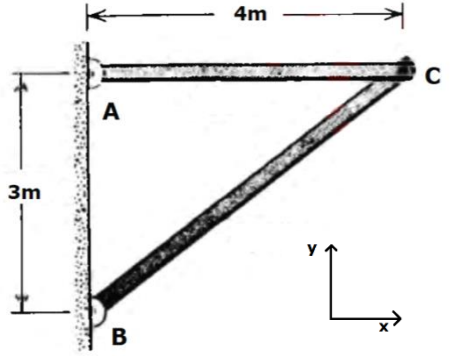 Ejercicio 2
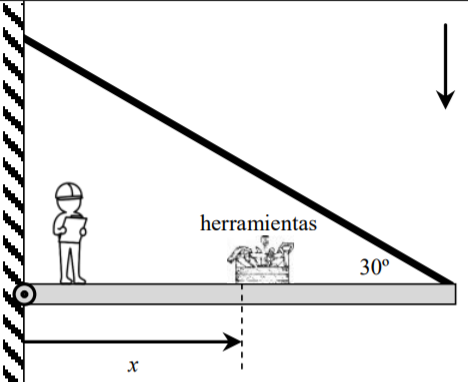 Ejercicio 3
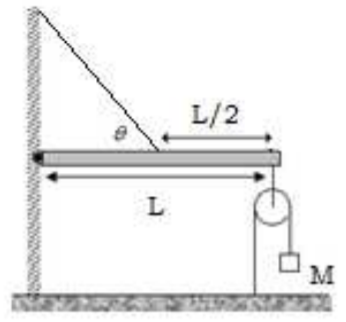 Ejercicio de examen
Ejemplo - Método gráfico
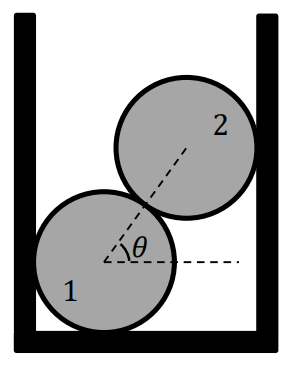 Polígono funicular (wiki)
El trazado del polígono funicular nos permite determinar el punto de aplicación de un sistema de fuerzas no coincidentes.
El polígono funicular es abierto, en cuyo caso el sistema de fuerzas es estáticamente equivalente a una única fuerza resultante.
El polígono funicular es cerrado siendo el primer y último lado paralelos aunque no coincidentes, en ese caso, la fuerza resultante es cero y el sistema de fuerzas equivale a un par.
El polígono funicular es cerrado siendo el primer y último lado coincidentes, en ese caso, la fuerza resultante y el momento resultante son nulos con lo cual el sistema de fuerzas original está en equilibrio mecánico.
Polígono funicular (wiki)
Buscaremos entonces que el primer y último lado sean paralelos y coincidentes.
¿Cómo se traza?
Se selecciona un punto arbitrario del diagrama de fuerzas llamado polo O.
Se trazan los llamados radios polares que unen los extremos de las fuerzas con el punto O.  Al existir n fuerzas existirán n+1 extremos y por tanto el mismo número de radios polares.
Se toma el primero de los radios polares y se dibuja una semirrecta paralela al mismo que interseque con la recta de acción de la primera fuerza.
Se consideran el segundo, tercero, ..., n-ésimo radio polar y se dibujan segmentos paralelos entre las rectas de acción de las fuerzas originales, uno a continuación de otro.
Se toma en (n+1)-ésimo radio polar y se dibuja una semirecta empezando desde el extremo del último segmento dibujado.
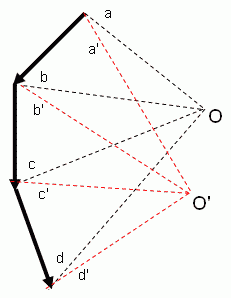 Polígono funicular (wiki)
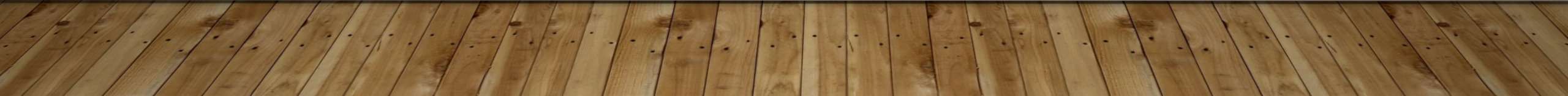 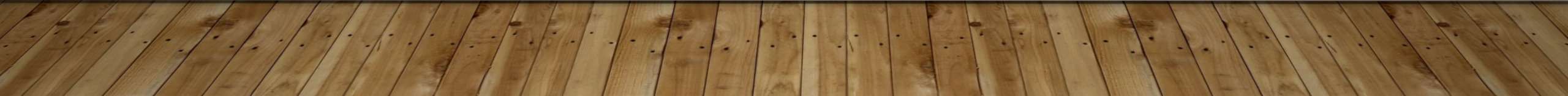 Ejemplo 2 - Método gráfico
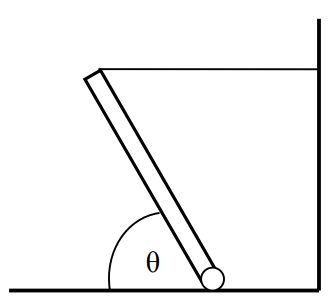